Chapitre 5COM101Optique et photonique1ère annéeLe laser
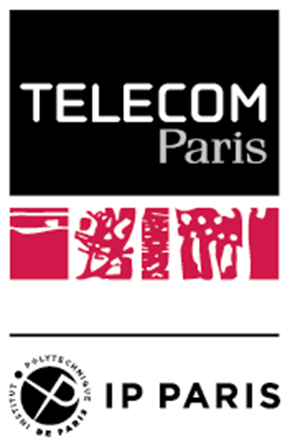 Renaud GABET
Bureau 3D41
renaud.gabet@telecom-paris.fr

2023-2024
Plan
Principe de l’émission de lumière
Le rayonnement thermique
Les transitions radiatives : La luminescence
Transitions spontanées (LED, sources superfluorescentes)
Transitions stimulées : absorption et émission (Amplificateurs optiques)
Les lasers
La cavité résonnante
Le laser
Caractéristiques principales d’un faisceau laser
COM101                          Chap 5 : Le laser
page 1
Principe de l’émission de lumière
Matière
(ex: Silice)
Molécule
(ex: eau)
Atome
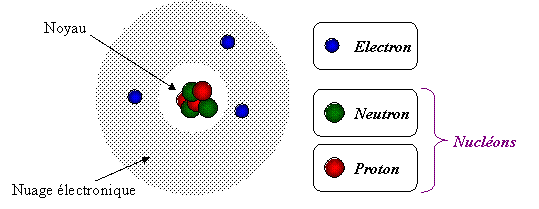 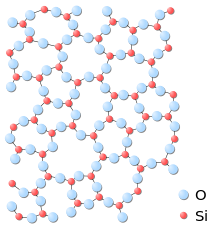 Une particule chargée oscille à la fréquence 
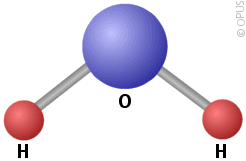 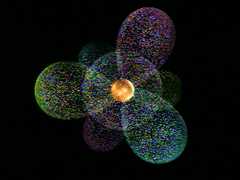 E
B
Elle crée une onde électromagnétique de fréquence 
COM101                          Chap 5 : Le laser
Principe de l’émission de lumière
Antenne émettrice
Antenne de réception
Source de courant
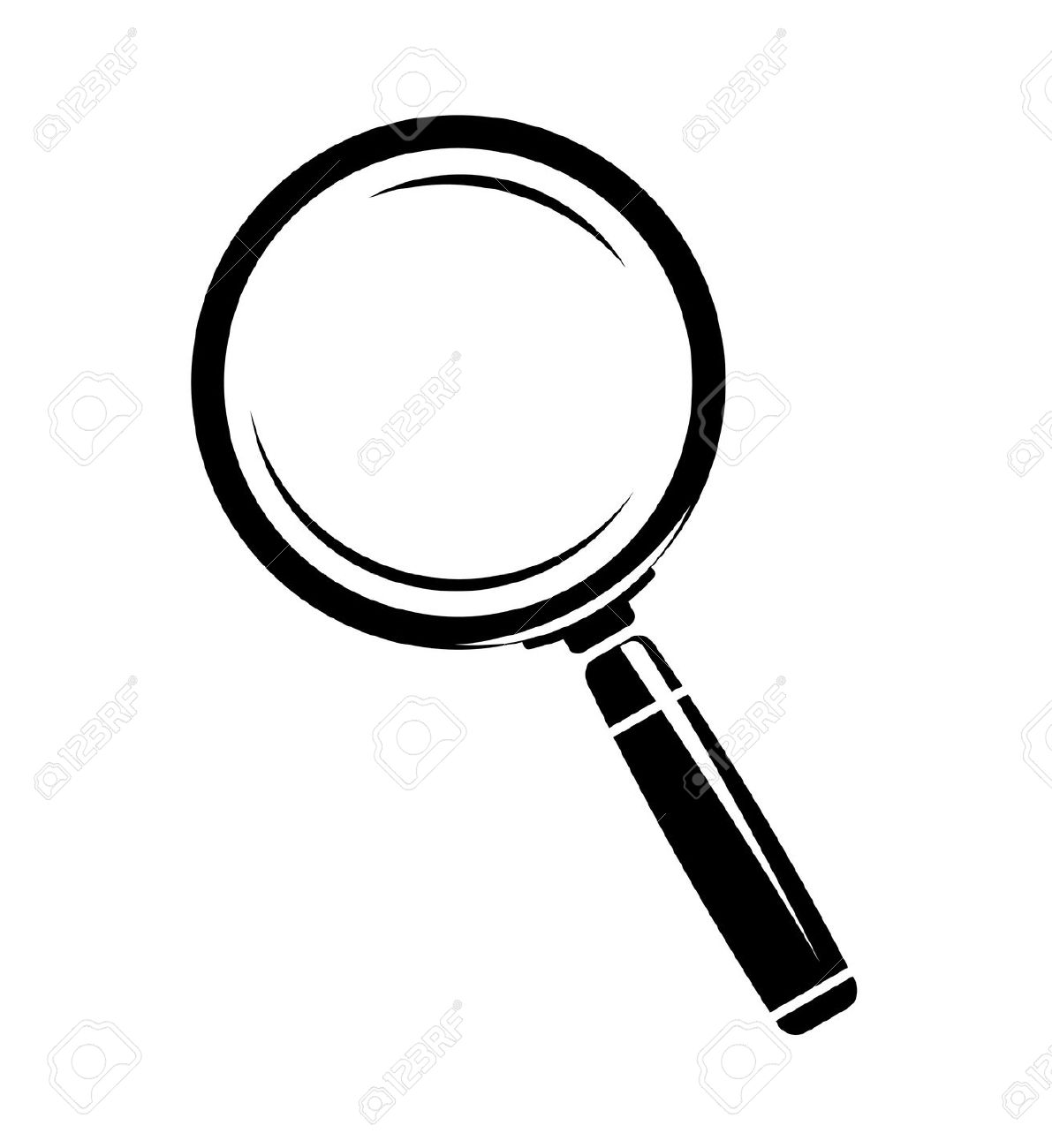 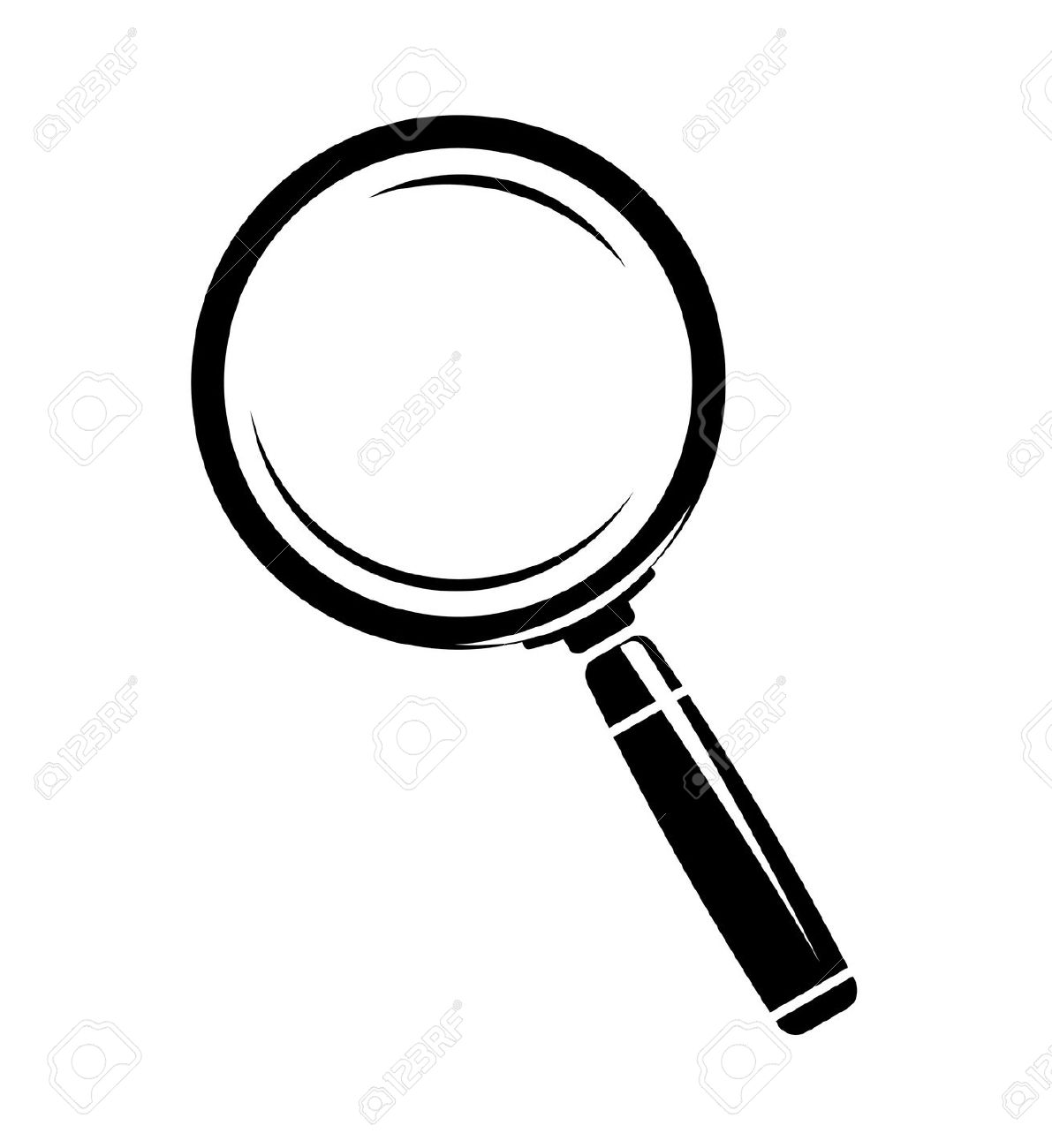 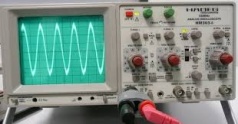  Un conducteur parcouru par un courant alternatif crée une onde EM
 Une onde EM crée un courant alternatif dans un fil conducteur
COM101                          Chap 5 : Le laser
Plan
Principe de l’émission de lumière
Le rayonnement thermique
 Principe d’émission
 Propriétés de la lumière émise  
Les transitions radiatives : La luminescence
Les lasers
COM101                          Chap 5 : Le laser
page 4
Le rayonnement thermique
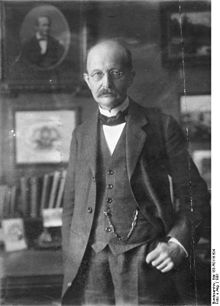 Principe d’émission
Température  agitation thermique  charges en mouvement
		 émission d’ondes EM!
Rayonnement thermique (Max Planck, 1858-1947)
Loi de Rayleigh-Jeans (basses fréquences)
Loi spectrale du rayonnement d'un corps noir (1901)
Loi de Wien (hautes fréquences)
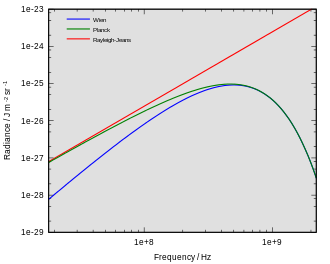 Densité volumique et spectrale d’énergie
COM101                          Chap 5 : Le laser
page 5
Le rayonnement thermique
Caractéristiques du rayonnement émis
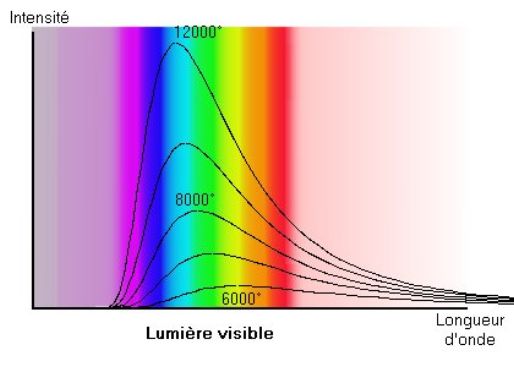 Lumière blanche
Le rayonnement thermique est désordonné (incohérent)
Toutes les directions
Toutes les couleurs (spectre de plusieurs téra-Hertz de large)
COM101                          Chap 5 : Le laser
page 6
Le rayonnement thermique
Différentes sources de lumière
 Les sources de lumière sont en général produites par un rayonnement thermique
Soleil à midi
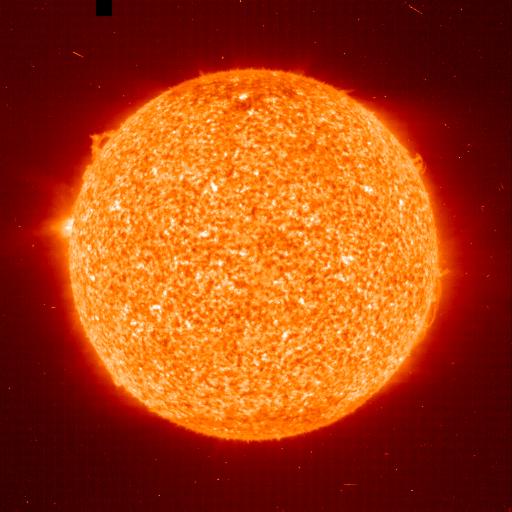 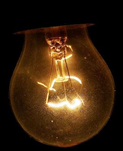 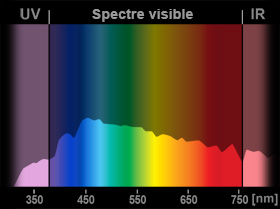 Lampe Halogène
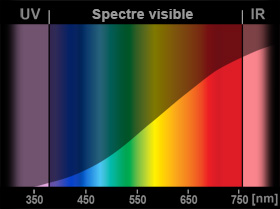 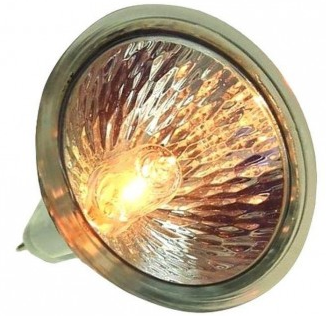 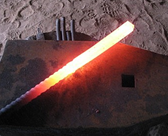 Soleil au coucher du soleil
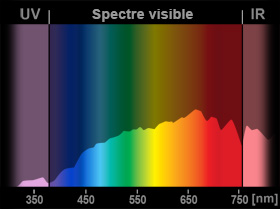 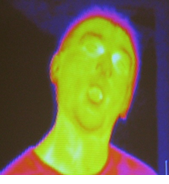 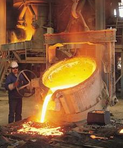 COM101                          Chap 5 : Le laser
page 7
Plan
Principe de l’émission de lumière
Le rayonnement thermique
Les transitions radiatives : La luminescence
Transitions spontanées (LED, sources superfluorescentes)
Définitions
Les différents types de luminescence
Durée de vie d’un état excité
Propriété spectrale d’un émission spontanée
Les sources superluminescentes : La LED et la source « blanche » à fibre dopée à l’Erbium
Transitions stimulées : absorption et émission
Les lasers
COM101                          Chap 5 : Le laser
page 8
Les transitions radiatives : La luminescence
Définition : Emission de lumière par un corps non incandescent
Théorie quantique : plusieurs mécanismes de transitions atomiques dans un atome:
 Transitions atomiques possibles entre deux niveaux d’énergie |a> et |b>
 Transition atomique  Échange d’énergie
Non radiative : Émission de phonons (= énergie cinétique = quantum d’énergie de vibration du 		cristal)
Radiative:	Absorption ou génération de photons
h  = Eb-Ea
h  = Eb-Ea
Eb
Absorption
Einstein
(1917)
Ea
h  = Eb-Ea
Eb
Émission spontanée
Ea
Eb
Émission stimulée
h  = Eb-Ea
Ea
COM101                          Chap 5 : Le laser
page 9
Les transitions radiatives : La luminescence
Émission spontanée : définition et propriétés
Plusieurs manières d’exciter
un atome
État fond.
 Seul état stable
Le rayonnement spontané est désordonné (incohérent) = pas de relation de phase entre les différentes émissions
Toutes les directions
Quantifié … même si spectre ressemble à un continuum ou quasi-continuum (élargissement par effet Doppler, collisions entre atomes, agitation thermique,,,)
Toutes les couleurs : spectre de plusieurs nanomètres de large 
			thermique   >>    Émission spontanée       >>       Laser
			    >qq. µm                            qq. nm	                      pm  0.01fm
h  = Eb-Ea
Eb
Ea
COM101                          Chap 5 : Le laser
page 10
Les sources luminescentes
Les transitions radiatives : La luminescence
Émission spontanée : Exemples
Fluorescence (10-9 à10-6sec) / Phosphorescence (10-3 à10sec)
Chimiluminescence
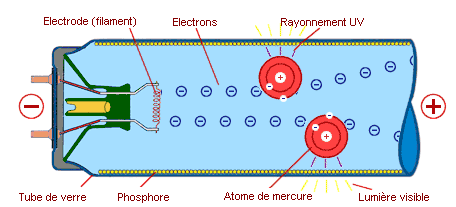 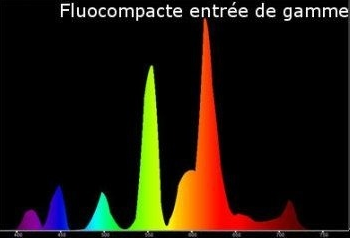 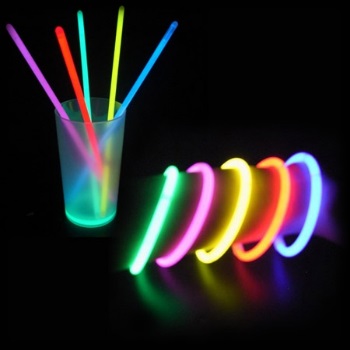 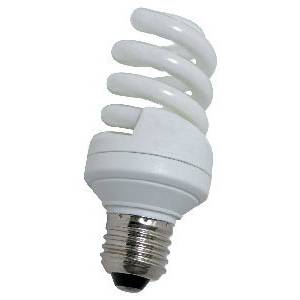 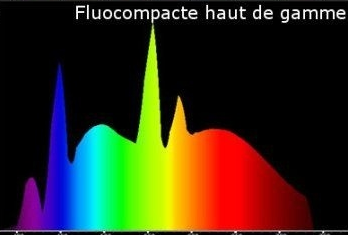 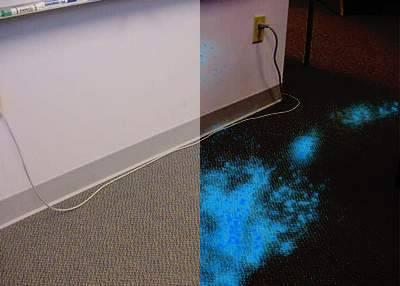 Fluorescence du phosphore
Bioluminescence
Électroluminescence
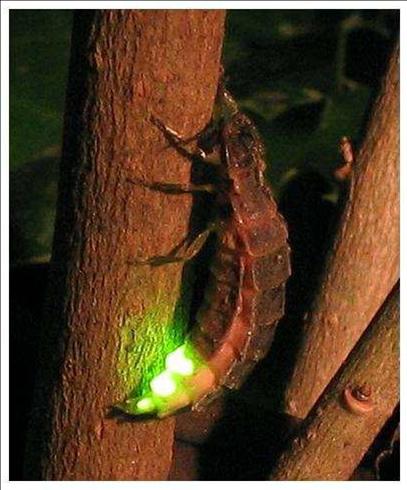 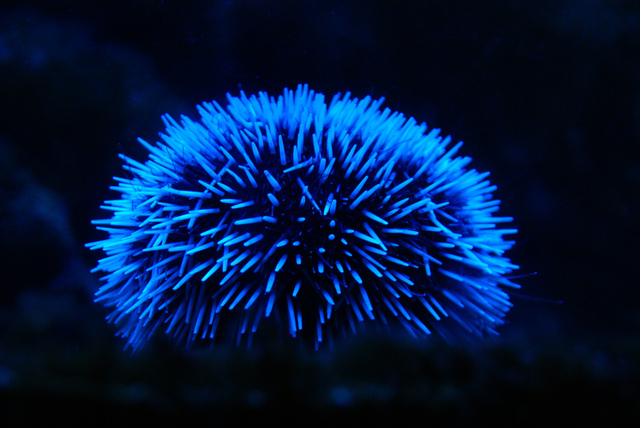 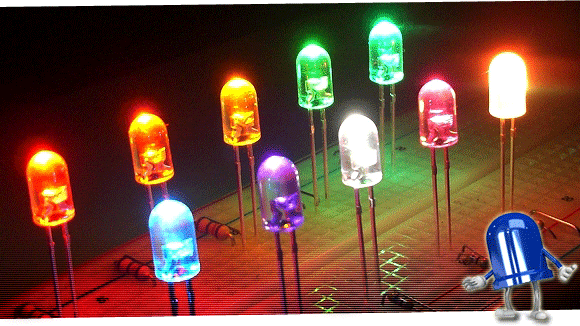 COM101                          Chap 5 : Le laser
page 11
Les transitions radiatives : La luminescence
Émission spontanée : Durée de vie d’un état excité
Durant l’intervalle dt, la population Nb de l’état excité diminue de :
Aba= 1/  = 1er coefficient d’Einstein
dépeuple l’état |b>
Proba de passer de l’état |b> à l’état |a>
 À la population de l’état haut
 à la durée d’observation
Si on intègre :
Remarque :
 A t=0, Nb0>Nb équ. therm.
 = durée de vie des états excités
Dépend du matériau
Dépend de la transition
 qq. ms pour les terres rares
 < ns pour les semiconducteurs
COM101                          Chap 5 : Le laser
page 12
Les transitions radiatives : La luminescence
Émission spontanée : Propriétés spectrales
Poptique    h       Nb de désexcitations de |b> vers |a> par seconde 
	   h       Aab Nb(t)
	   e(-t/)
pour t  0
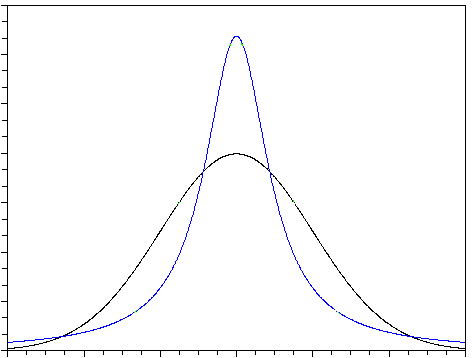 Lorenzienne
Gaussienne
Largeur théorique
T   F
Élargissement de la largueur théorique :
	En pratique, les raies sont plus larges que théoriquement pour diverses raisons :
 Niveaux d’énergie non discrets  largeur E
 Effet doppler
 Chocs entre particules
 …
On appellera g() la largeur réelle
de la source luminescente
COM101                          Chap 5 : Le laser
page 13
Les transitions radiatives : La luminescence
Émission spontanée : Les sources superluminescentes
La LED : cas particulier : la LED Blanche
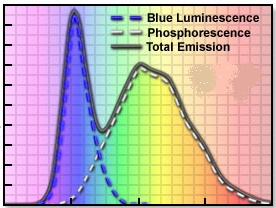 Blanc chaud (2670 K à 3500 K)
Blanc neutre (3500 K à 4500 K)
Banc froid (4500 K à 10 000 K)
Matériau : semiconducteur
1ère LED : 1962
Puissance optique (u.a.)
1) Diodes Bleue + Phosphore
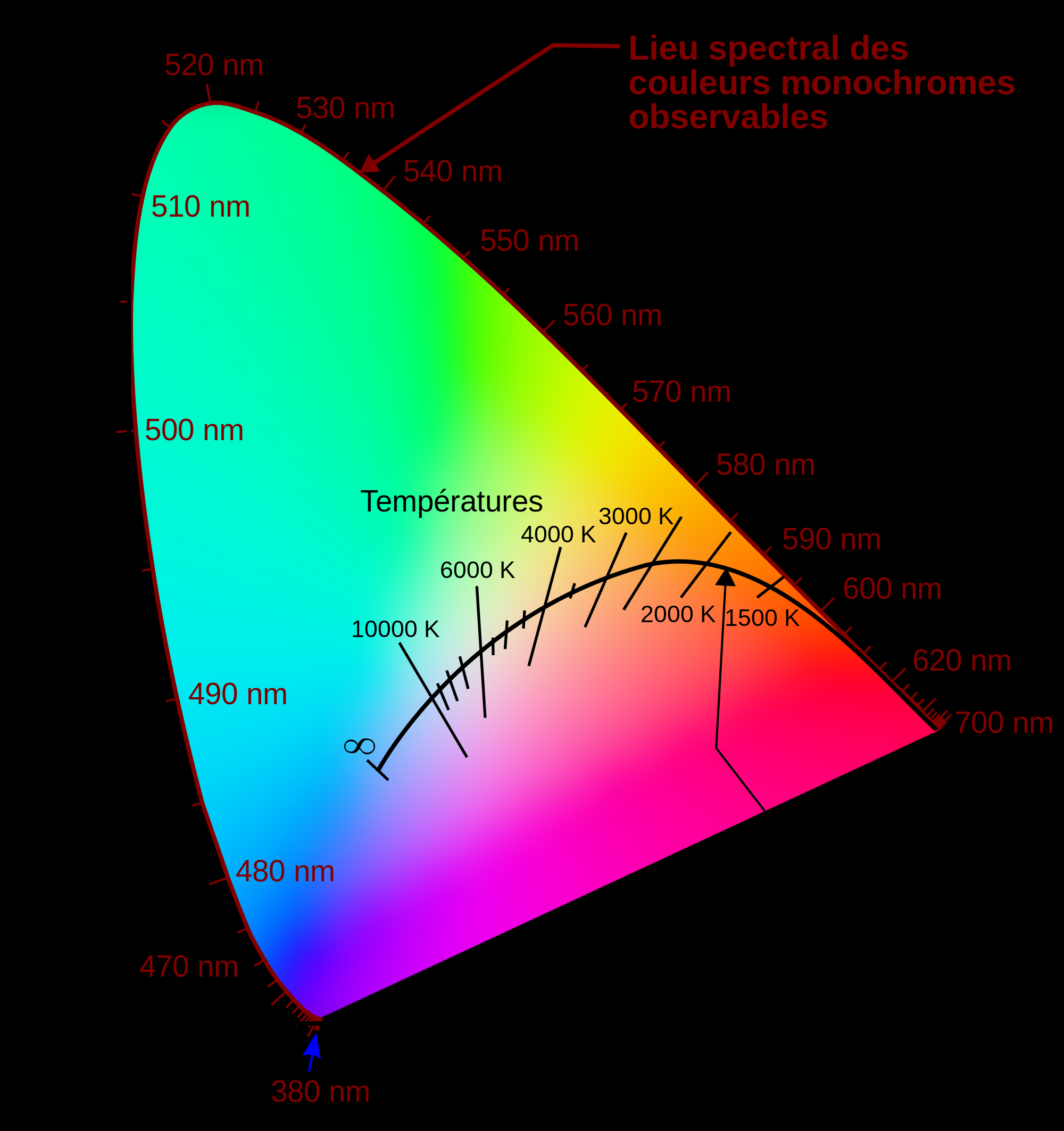 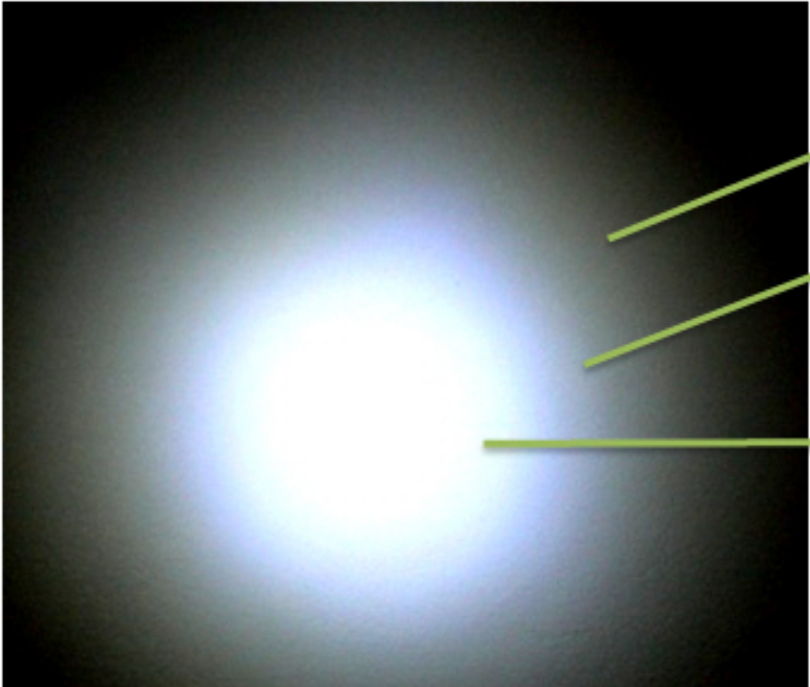 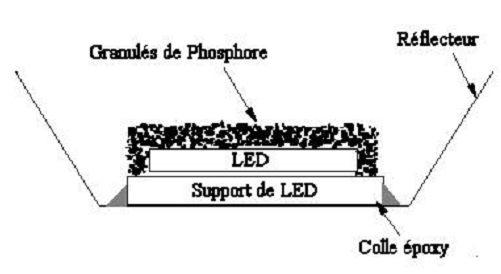 Halo jaune/vert
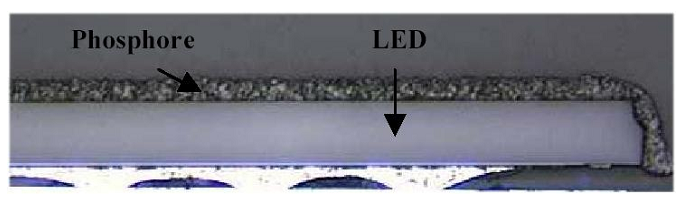 Blanc froid et 
variations de teinte
Blanc chaud
350
450
550
650
750
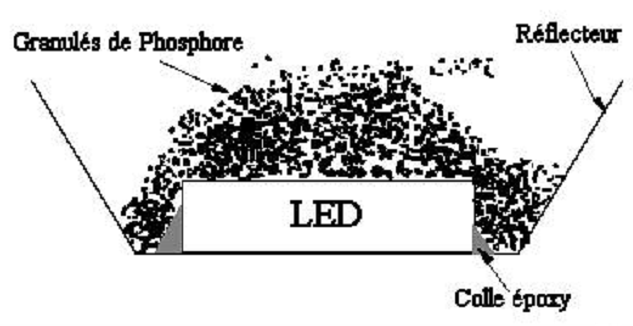 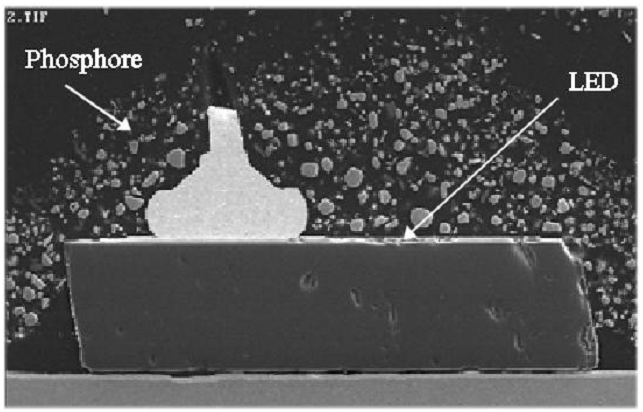 Longueur d’onde (nm)
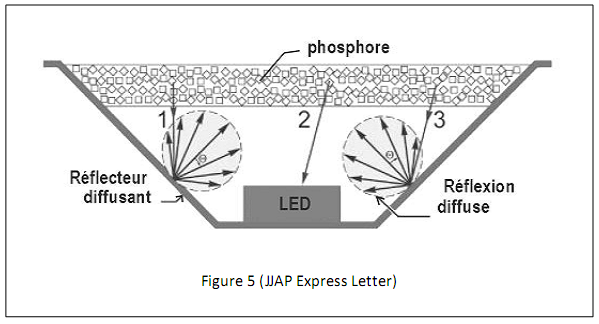 Progrès constant à chaque sortie de nouveaux produits
Différentes variétés de phosphore
Possibilité de plusieurs couches de différents phosphore pour élargir le spectre
La plupart des LEDs blanches Haute Puissance fonctionnent sur ce principe
CM101                          Chap 3 : Le laser
COM101                          Chap 5 : Le laser
page 14
Les transitions radiatives : La luminescence
Émission spontanée : Les sources superluminescentes
La LED : cas particulier : la LED Blanche
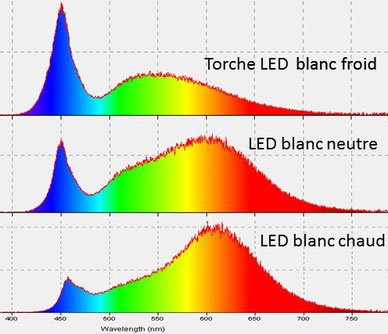 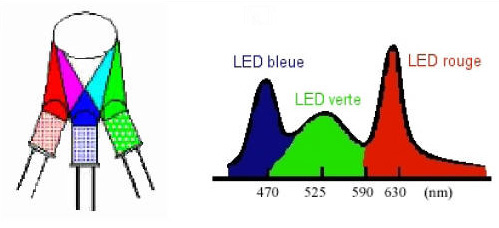 + Coloris sans limite et ajustables
- Assemblage complexe
- Difficile de faire de la haute puissance
2) Diodes RVB
 Couleurs primaires
3) …
COM101                          Chap 5 : Le laser
page 15
12.5 THz !!!  
 Bande passante
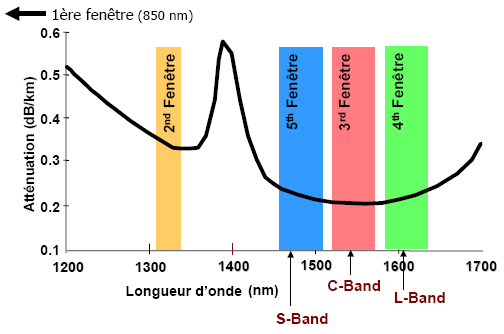 Les transitions radiatives : La luminescence
Émission spontanée : Les sources superluminescentes
 Source blanche à fibre dopée Erbium
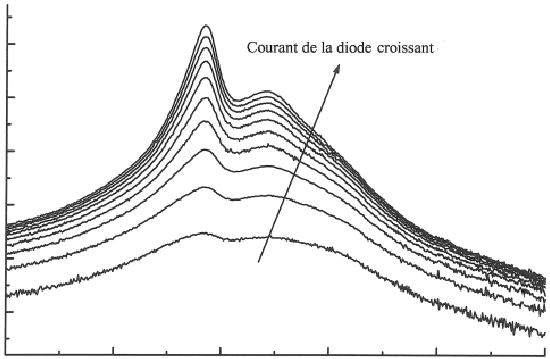 -45
Courbe de gain g()
-50
-55
Puissance (dBm)
-60
-65
-70
1.50
1.58
1.56
1.54
1.60
1.52
Longueur d’onde (µm)
Source blanche du domaine des télécoms !
COM101                          Chap 5 : Le laser
page 16
Plan
Principe de l’émission de lumière
Le rayonnement thermique
Les transitions radiatives : La luminescence
Transitions spontanées (LED, sources superfluorescentes)
Transitions stimulées : absorption et émission
Absorption
Émission induite
Les équations d’Einstein
L’amplification optique : nécessité d’un pompage
Inversion de population par pompage
L’amplificateur optique (EDFA, Semiconducteur)
Les lasers
COM101                          Chap 5 : Le laser
page 17
page 17
Les transitions radiatives : La luminescence
Transitions induites : Absorption
Eb
h = Eb-Ea
Ea
Durant l’intervalle dt, la population Nb de l’état excité augmente de :
Bab= 1/  = 2ième coefficient d’Einstein
Peuple l’état |b>
Proba de passer de l’état |a> à l’état |b>
 au nombre de photons incidents à 
chaque fréquence : ()
 À la population de l’état bas
 à la durée d’observation
() = densité spectrale énergétique du rayonnement incident
COM101                          Chap 5 : Le laser
page 18
Les transitions radiatives : La luminescence
Transitions induites : Émission induite ou stimulée
h  = Eb-Ea
Bba= 1/  = 3ième coefficient d’Einstein
Dépeuple l’état |b>
Proba de passer de l’état |b> à l’état |a>
 au nombre de photon incident à 
chaque fréquence : ()
 À la population de l’état haut
 à la durée d’observation
Propriétés du photon émis : Clone du photon incident !
Même phase
Même fréquence
Même direction
Même polarisation
() = densité spectrale énergétique du rayonnement incident
Eb
Amplification cohérente !
h  = Eb-Ea
Ea
COM101                          Chap 5 : Le laser
page 19
Les transitions radiatives : La luminescence
Transitions induites : Equations d’Einstein
On considère un état stationnaire 
	 autant de transitions de |b> vers |a> que de |a> vers |b>
Émission spontanée + Émission stimulée = Absorption
|a> vers |b>
|b> vers |a>
COM101                          Chap 5 : Le laser
page 20
Les transitions radiatives : La luminescence
Transitions induites : Amplification optique 
 Nécessité d’un pompage : inversion de population
Densité volumique et spectrale d’énergie
(rappel rayonnement thermique)
(1)
 Si Eb>Ea   Naturellement Nb< Na
Or on vient de voir que :
(2)
(1)=(2)
= 0
= 0
Cette équation doit être vérifiée  T° !
COM101                          Chap 5 : Le laser
page 21
Les transitions radiatives : La luminescence
Transitions induites : Amplification optique 
 Nécessité d’un pompage : inversion de population
Bab = Bba
On constate donc que la probabilité d’émission stimulée est égale à la probabilité d’absorption stimulée !
Or, d’après Nb/ Na  Nb < Na
 Soit I(z) l’évolution de l’intensité d’une onde qui traverse le milieu :
Naturellement positif : Absorption > Amplification !
Si on veut une amplification, on doit avoir Nb > Na
Inversion de population 
Pompage
COM101                          Chap 5 : Le laser
page 22
Les transitions radiatives : La luminescence
Transitions induites : Amplification optique 
 Nécessité d’un pompage : inversion de population
Rapport proche de 1  Inverser ce rapport est facile !
MASER (source cohérente Hertzienne)
 inventé en 1953 à l'université Columbia par Charles Townes, James Gordon et Herbert Zeiger. 
 maser à ammoniac
Très difficile de réaliser un laser UV
Pompage extrêmement fort!
Laser Excimer (chirurgie oculaire)
(Excimer : molécule stable à l’état excité!)
Rapport raisonnable
1ers laser en 1960
Fonctionnant à 0,85µm
COM101                          Chap 5 : Le laser
page 23
Les transitions radiatives : La luminescence
Transitions induites : Amplification optique 
 Différents type de pompage
Pompage optique : 
	 Absorption d’un photon
	 Modèle à deux niveaux d’énergie pas efficace
	 Nécessité d’un modèle à 3 ou 4 niveaux
	       Laser Solide Nd YAG, Lasers et amplificateurs à fibres dopées terres rares…

Pompage électronique :
	Passage d’un courant dans une jonction PN
	 Apparition d’e- dans la bande de conduction / trous dans la bande de valence
			             (niveau supérieur)                                            (niveau inférieur)
	 Recombinaison de paires électrons/trous
	 Émission de lumière
	       LED, Laser à semiconducteur

Pompage Collisionnel :
	 Décharge électrique dans un gaz  collisions électrons / atomes
	 Inversion de population
	      Laser à gaz (ex : HeNe)
COM101                          Chap 5 : Le laser
page 24
Les transitions radiatives : La luminescence
Transitions induites : Amplification optique 
 Principe de fonctionnement
Puissance optique
Cascade de clonage de photons :
Puissance optique
P1=GP0
Signal incident amplifié
Guide amplificateur
ASE

Photon incident amplifié
 Armée de clones!
+
Émission spontanée amplifiée

Emission spontanée
non guidée
= Atome amplificateur excité
Photon incident
Emission spontanée
Amplifiée Contra-propagative
Milieu amplificateur
P0
Principe des vases communicants : si Estimulée    Espontanée 
 Pour limiter le bruit ASE, il faut rapprocher les amplis les uns des autres
COM101                          Chap 5 : Le laser
page 25
Les transitions radiatives : La luminescence
Pompe
Transitions induites : Amplification optique 
 L’amplificateur Erbium : Erbium Doped Fiber Amplifier (EDFA)
Pompe
Fibre dopée Er3+
10m
Signal
Sortie
MUX
MUX
Isolateur
4I11/2
Niveau instable
Amplification en ligne
 Pas de conversion opto-électronique!
Transition

non radiative
Accumulation d’e-
4I13/2
14ms
Temps de vie long : BP = 1/14ms = 70Hz
Pas de variation de gain entre les 0 et les 	1 pour les signaux modulés haut débit
Pas de déformation du signal sauf l’ajout 	d’ESA
Pompage
optique
Amplification
980 nm
1550 nm
4I15/2
COM101                          Chap 5 : Le laser
page 26
Les transitions radiatives : La luminescence
Transitions induites : Amplification optique 
 L’amplificateur Erbium : Erbium Doped Fiber Amplifier (EDFA)
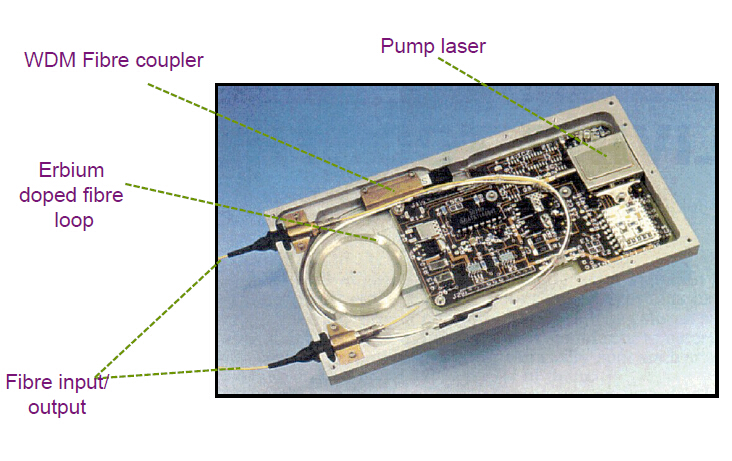 10cm
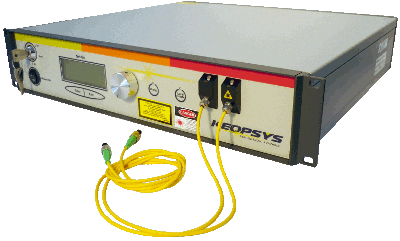 COM101                          Chap 5 : Le laser
page 27
Les transitions radiatives : La luminescence
Transitions induites : Amplification optique 
 L’amplificateur à semiconducteur
Système à deux niveaux
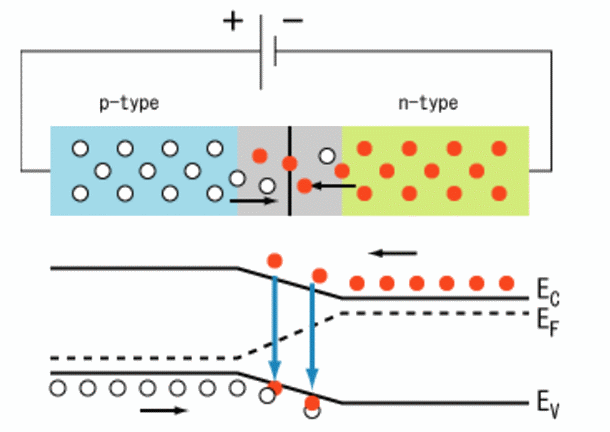 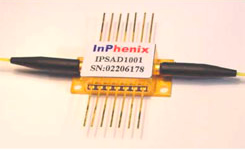 2cm
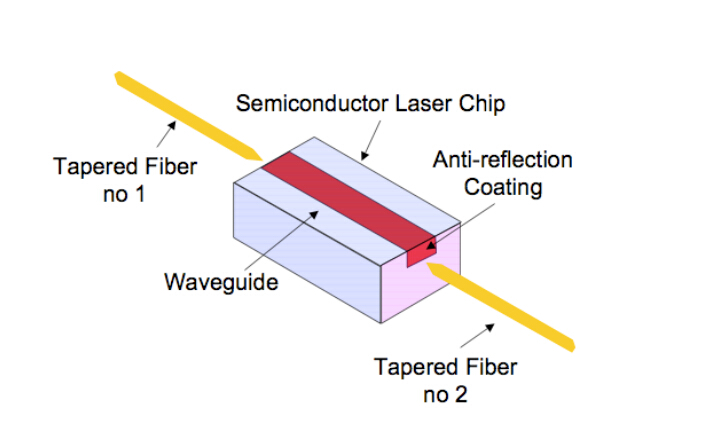 Temps de vie très court : BP = qq GHz
 Variation de gain entre les 0 et les 1 pour les signaux modulés haut débit
 Déformation du signal : inadapté pour l’amplification optique en ligne
 Utiliser pour des fonctions optiques
qq. mm
COM101                          Chap 5 : Le laser
page 28
Plan
Principe de l’émission de lumière
Le rayonnement thermique
Les transitions radiatives : La luminescence
Les lasers
La cavité résonnante
Le laser
Caractéristiques principales d’un faisceau laser
COM101                          Chap 5 : Le laser
page 29
Le laser
Généralité
LASER : Light Amplification of stimulated emission of radiation
Milieu amplificateur
Cavité résonante
COM101                          Chap 5 : Le laser
page 30
Le laser
La cavité résonante
Toutes sortes de cavités :
 Miroirs plan / plan (cavité Fabry Perot)
 Miroirs plan / concave
 en anneau
 à fibre 
 etc.
Problème d’interférences 
à ondes multiples
(r,t)
(r,t)
n
X
Détecteur
P
f
e
Cavité
FP
Lentille
COM101                          Chap 5 : Le laser
page 31
Le laser
La cavité résonante
Si
C’est une suite géométrique de raison         ,  Puisque R<1, on trouve après sommation :
Amplitude de l’onde transmise :
Intensité de l’onde transmise :
COM101                          Chap 5 : Le laser
page 32
Le laser
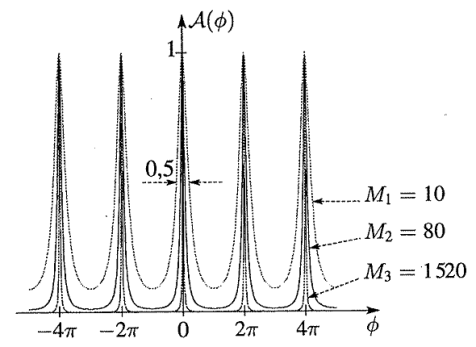 La cavité résonante
Cavité FP
I


Si         petit (autour du pic centré autour de                  )
c/2nd
= Lorenzienne
La fonction d’Airy est donc constituée d’une succession de pics dont le profil est lorenzien
La cavité est sélective en longueur d’onde.
Seules certaines longueurs d’onde peuvent être transmises
Remarque : Plus R , plus 
COM101                          Chap 5 : Le laser
page 33
Le laser
Le milieu amplificateur plongé dans une cavité résonante
Milieu amplificateur
Emission spontanée
non guidée
= Atome amplificateur excité
Allumage du laser 					 Génération de photons spontanés
Si photon spontané dans la direction  aux miroirs		Amplification du photon spontané
Réflexion sur les miroirs
Si longueur d’onde du photon spontané pas adapté à la cavité  Interférences destructives
							 Extinction de l’onde
Si longueur d’onde du photon spontané adapté à la cavité 	 L’amplification continue
							 Oscillations
Photon spontané
COM101                          Chap 5 : Le laser
page 34
Le laser
Condition d’obtention de l’effet laser
Pour que l’onde continue à croître, il faut que le gain compense les pertes dues aux réflexions et à l’absorption du milieu et des miroirs

           Condition de gain pour entretenir l’oscillation
Existence d’un seuil !!!
Popt
Gain aller-retour = Pertes aller-retour
Pompage
Il faut également qu’après un aller-retour, l’onde revienne en phase avec elle-même

           Condition de phase pour entretenir l’oscillation
aller-retour = 2k      avec k entier
COM101                          Chap 5 : Le laser
page 35
Le laser :
Fonctionnement en fonction du pompage
Sous le seuil  Gain < Pertes
Courbe de gain g() du milieu amplificateur
I
Courbe de gain filtrée par la cavité :
Emission spontanée Amplifiée Filtrée
Pertes dans la cavité
c/2nd

Au dessus du seuil   Gain = Pertes
I
Spectre d’un laser Fabry-Perot
Quand le pompage augmente

COM101                          Chap 5 : Le laser
page 36
Le laser
Propriétés : La monochromaticité de son rayonnement
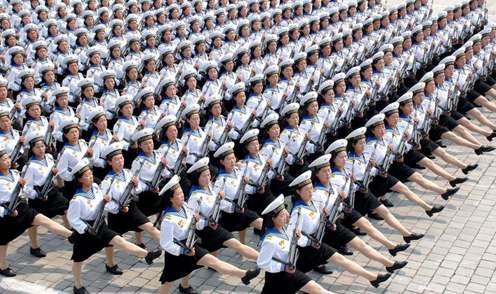 Laser
Lumière naturelle :
Qq micromètres
Laser :
Qq centimètres au kilomètre!
COM101                          Chap 5 : Le laser
page 37
Le laser
Propriétés : La monochromaticité de son rayonnement
Projet VIRGO : Interféromètres pour mesure d’ondes gravitationnelles
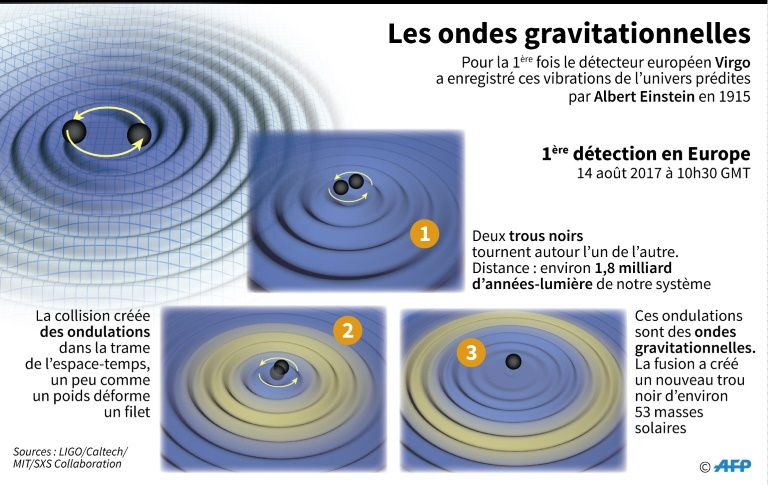 La courbure d'espace-temps (ESA–C.Carreau)
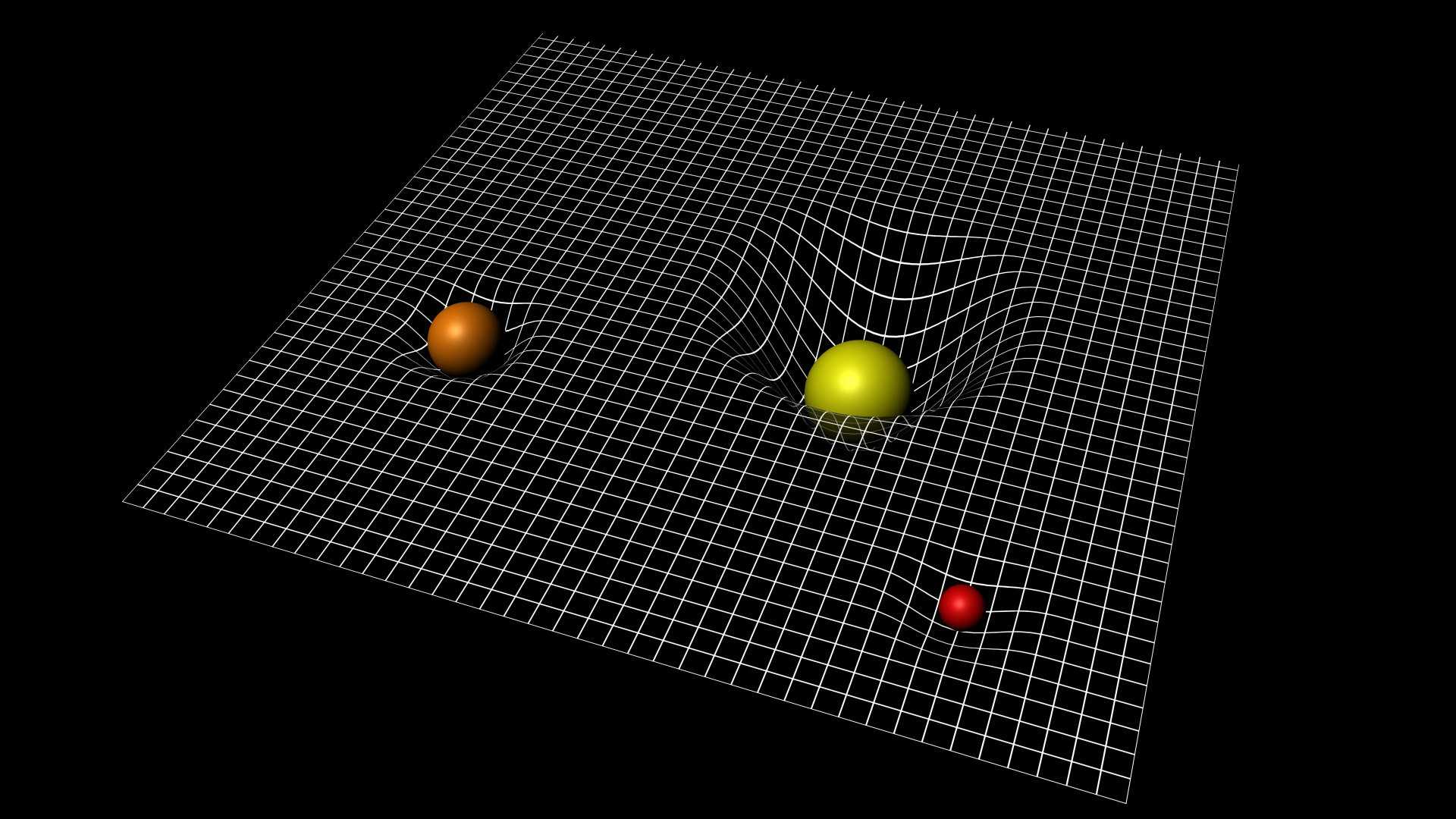 https://www.echosciences-normandie.fr/articles/la-decouverte-des-ondes-gravitationnelles
Emission : 36 septillions de yottawatts (3,6 1049Watts)
https://www.sciencesetavenir.fr/sciences/pour-la-premiere-fois-des-ondes-gravitationnelles-detectees-en-europe_116827
COM101                          Chap 5 : Le laser
page 38
Type de bruits :
sismique généré par Vibrations mecaniques et acoustiques
thermique produit par le mouvement des atomes à la surface des miroirs du fait de leur température non nulle.
Bruit de fréquence du laser

vibrations des miroirs 
font croire à un mouvement du miroir, imitant le signal produit par une onde gravitationnelle.
Un bras est orienté sud-nord et l’autre est-ouest.
Le laser
Propriétés : La monochromaticité de son rayonnement
Projet VIRGO : Interféromètres pour mesure d’ondes gravitationnelles
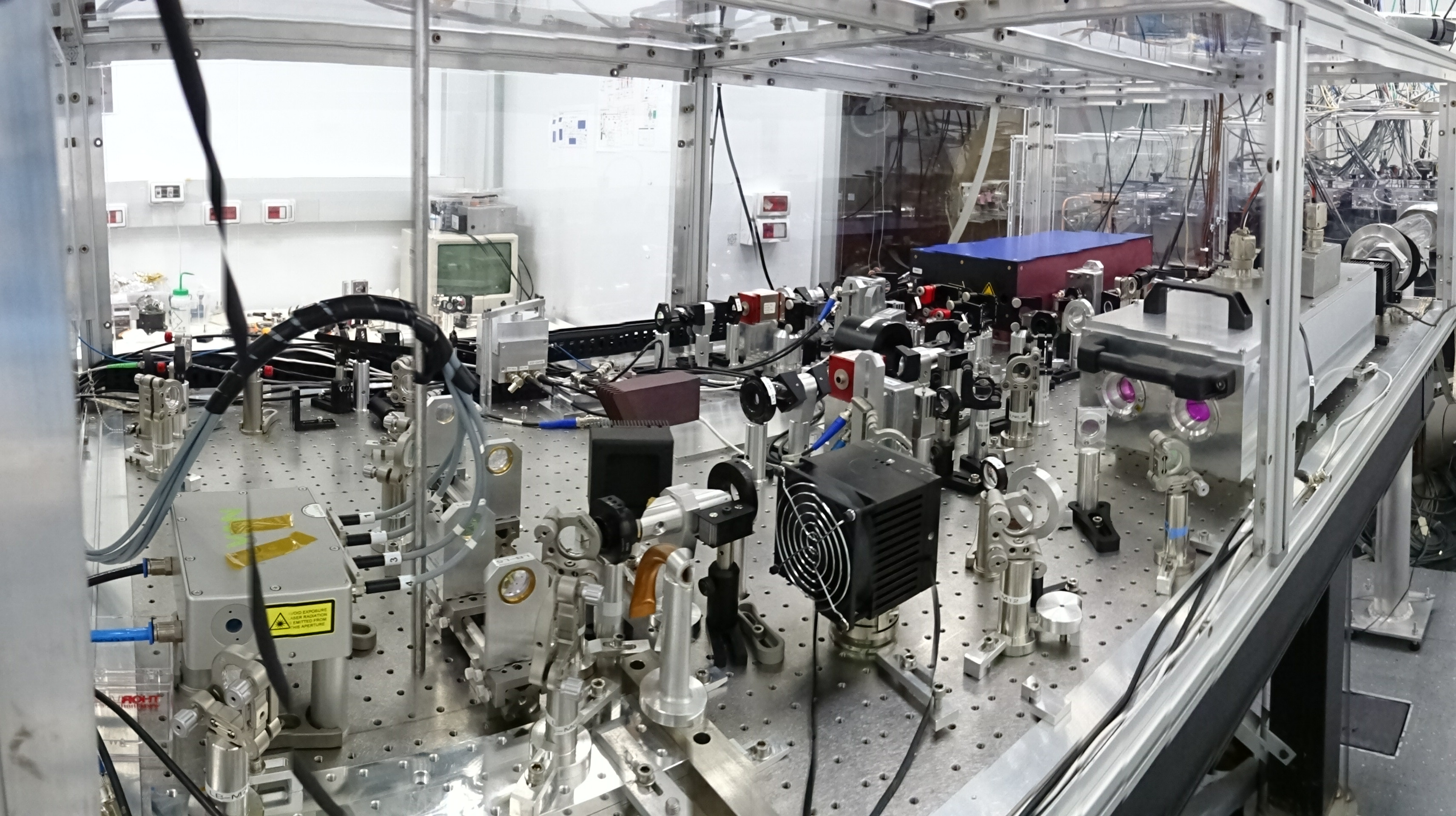 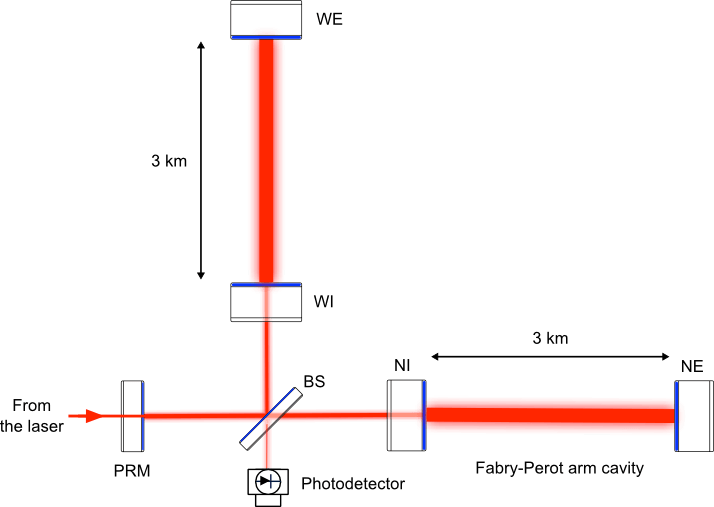 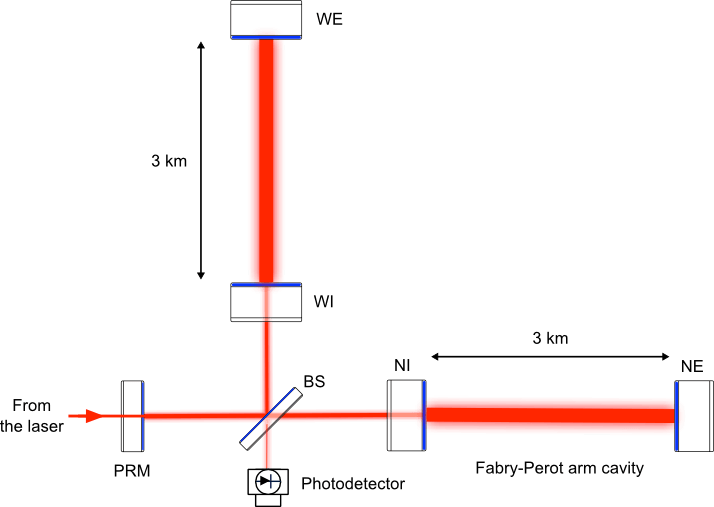 Passage d’une onde gravitationnelle Déformation d’un milliardième de milliardième de mètre dans les bras de 3 km de Virgo. 
= Moins d’une millième de la taille d’un proton !
Attention au bruit!
Stabilisateurs Sismiques (miroirs suspendus)
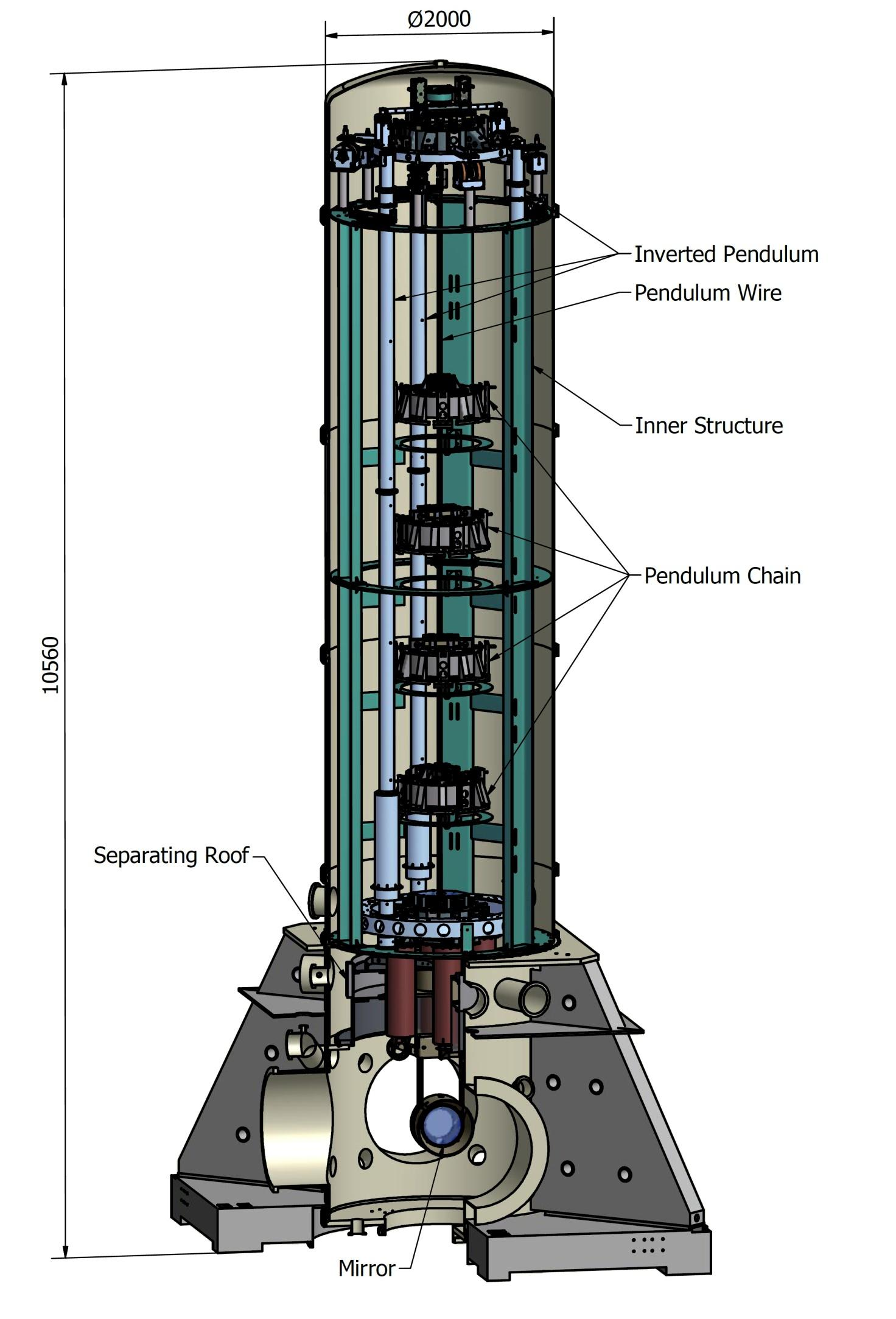 Advanced Virgo, le laser aura :
Puissance de 200 Watts 
Stabilité en fréquence optimale [10Hz-10 kHz]. 
Ses fluctuations résiduelles de fréquence, d’amplitude, de pointé de faisceau, sont filtrées par la propagation dans un résonateur optique long de 144 m (Cavité de filtrage de mode).
Trajets sous Ultra vide
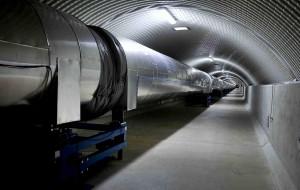 page 39
direction ou services                         <pied de page>
Le laser
Propriétés : La cohérence spatiale de son rayonnement
~ 
Laser
Lumière blanche
 = 650 nm
COM101                          Chap 5 : Le laser
page 40
Le laser
Propriétés : Des impulsions ultra-courtes possible
la durée des impulsions de lumière produites peuvent être réduites à quelques 10-17 s (10 attosec ou 10 trillionième de sec, record) ! Dans ce cas, la source est alors très large spectralement. 
 Ex.  d’application :
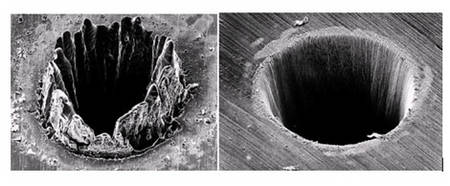 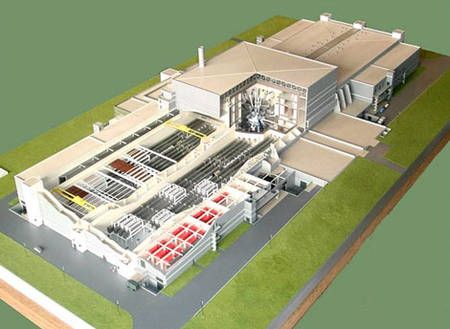 Résultat d’un perçage avec un laser nanoseconde (à gauche) et avec un laser femtoseconde (à droite) : la découpe au laser femtoseconde est plus « propre.
Découpe
Chirurgie (œil, cerveau…)
Laser Mégajoule
Durée 20ns, Energie Megajoule
Combinaison de 240 faisceaux laser fournissant 7,5 kJ chacun
Fusion thermonucléaire
COM101                          Chap 5 : Le laser
page 41
Le laser
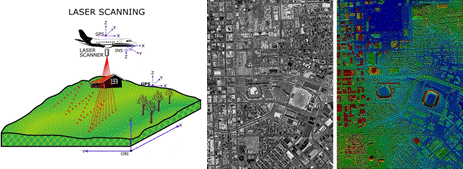 Propriétés : Des impulsions ultra-courtes possible
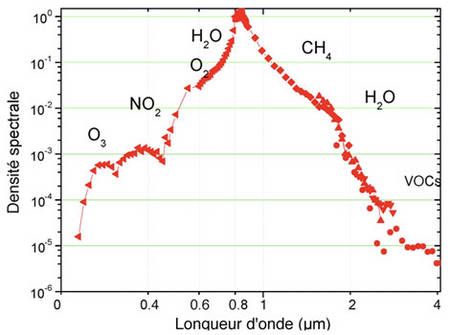 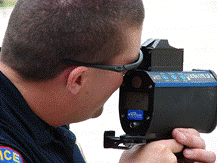 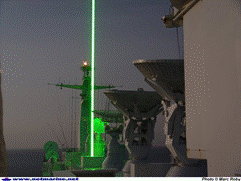 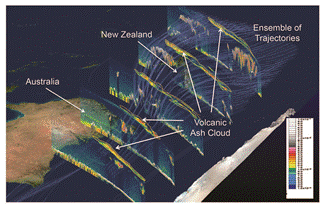 Source impulsionnelle 
Spectre large
Grâce au large spectre du continuum, on peut même détecter plusieurs espèces à la fois
COM101                          Chap 5 : Le laser
page 42
Le laser
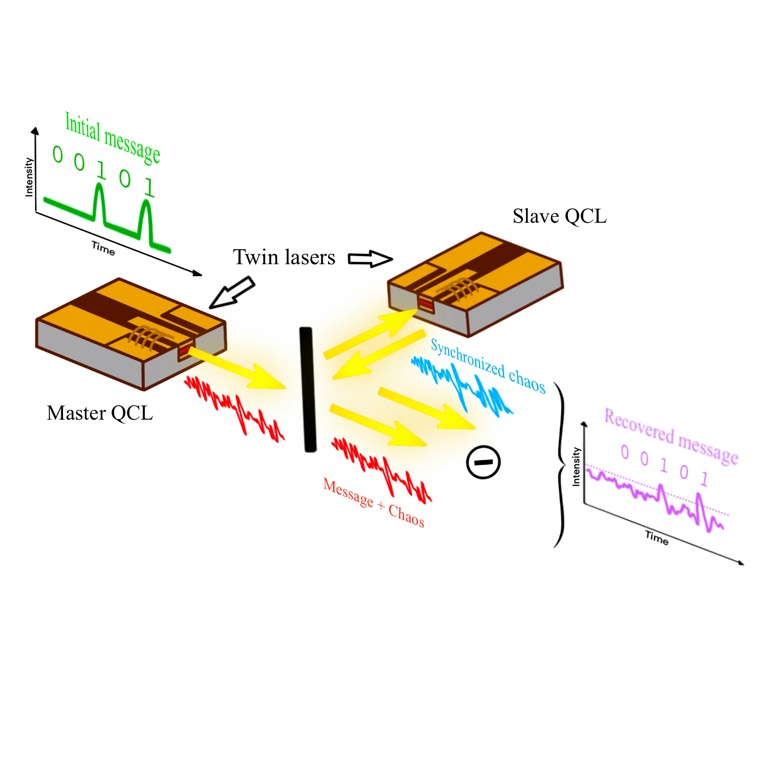 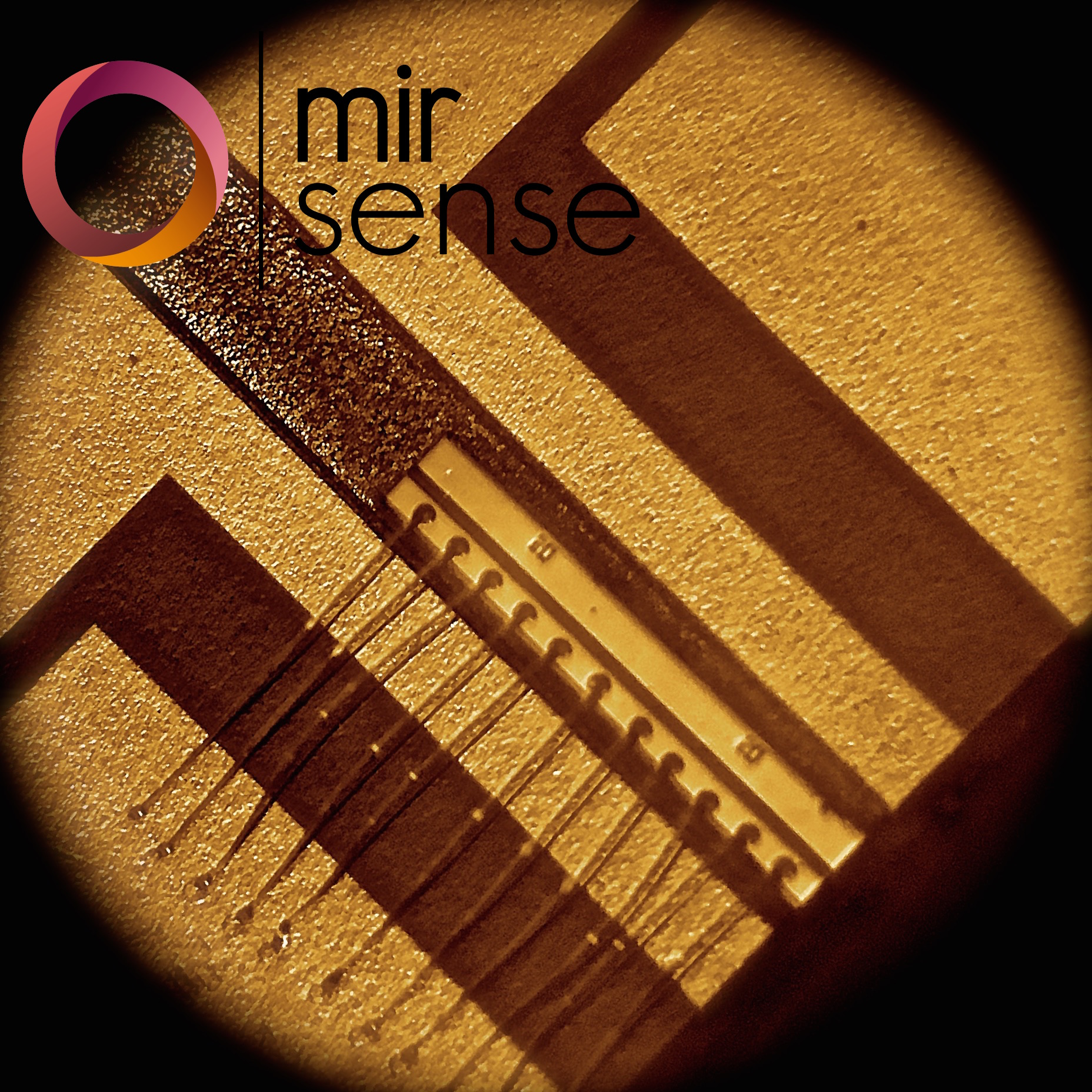 Propriétés : Des émissions chaotiques possible
Private communications in the MIR
ne copie que l’onde chaotique (enveloppe).
Comment?
- Photonics chaos
- Lasers à Cascade quantique
- Fenetre atmosphérique Moyen IR (9-11 microns)

Pourquoi? 
- Rayonnement infrarouge moyen furtif 
- Imprévisibilité du chaos 
- Mise en œuvre simple
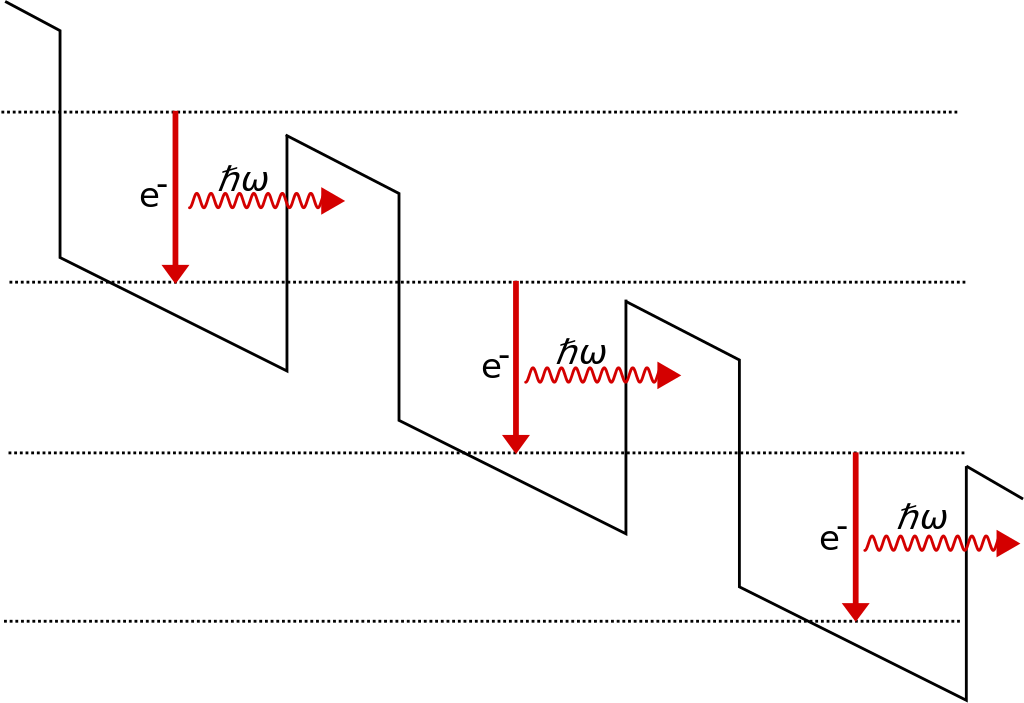 Oscillation
La génération du chaos est basée sur le signal d'entrée, donc seul le récepteur qui connaît la façon dont le chaos est généré peut reproduire le chaos et l'annuler pour récupérer le signal.
Record sur fibre optique 120km 
 Record Espace Libre 35m (Grillot, F. et al., Optics and Photonics News (2021))
Message modulé est encrypté dans une onde porteuse chaotique
Emission
COM101                          Chap 5 : Le laser
page 43
Le laser
Propriétés : La polarisation de son rayonnement
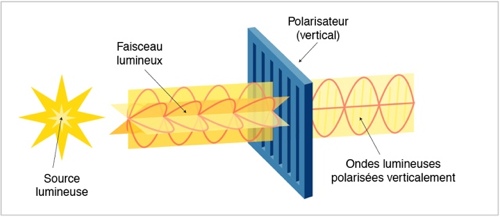 Le laser : potentiellement polarisé…
Le soleil
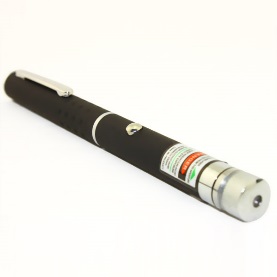 COM101                          Chap 5 : Le laser
page 44
Private communications
The generation of the chaos is based on the input signal, so only the receiver that has knowledge on how the chaos is generated can reproduce the chaos and cancel it to recover the signal
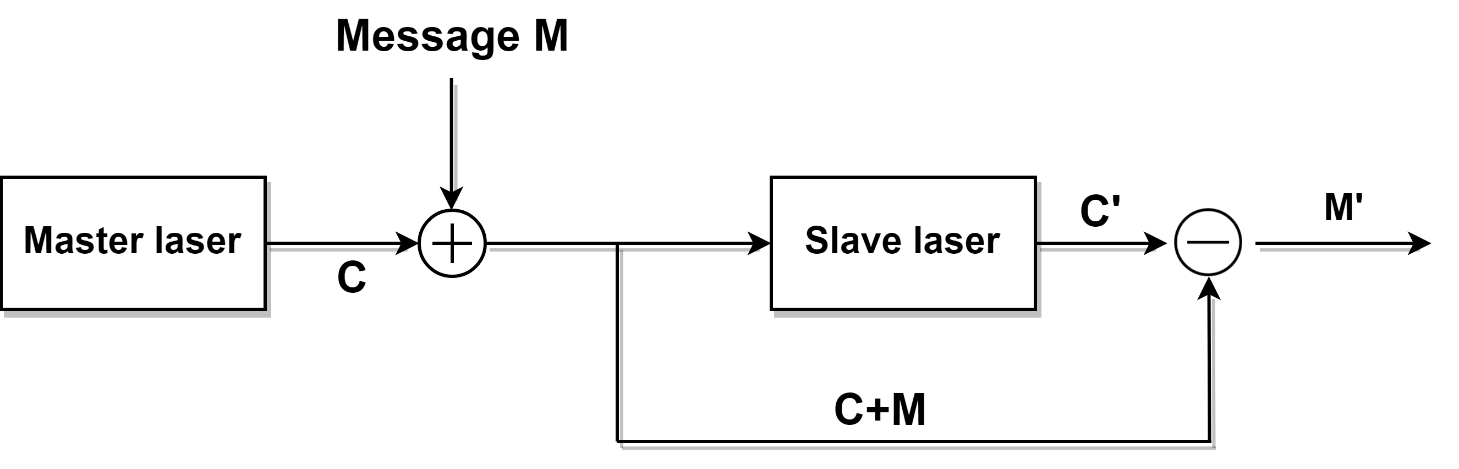 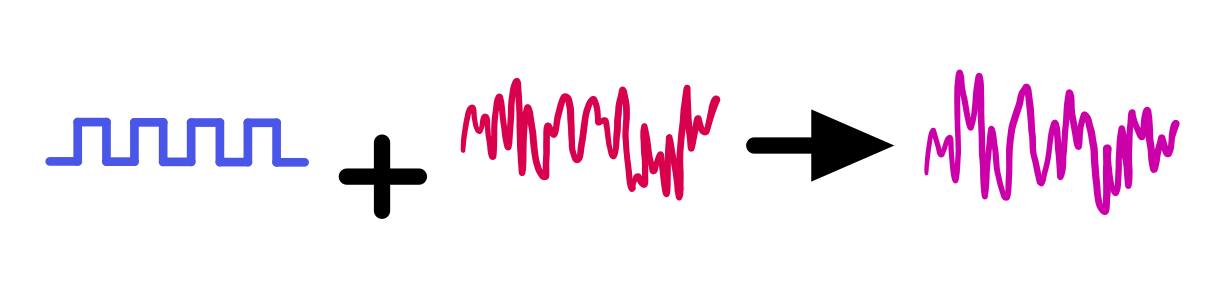 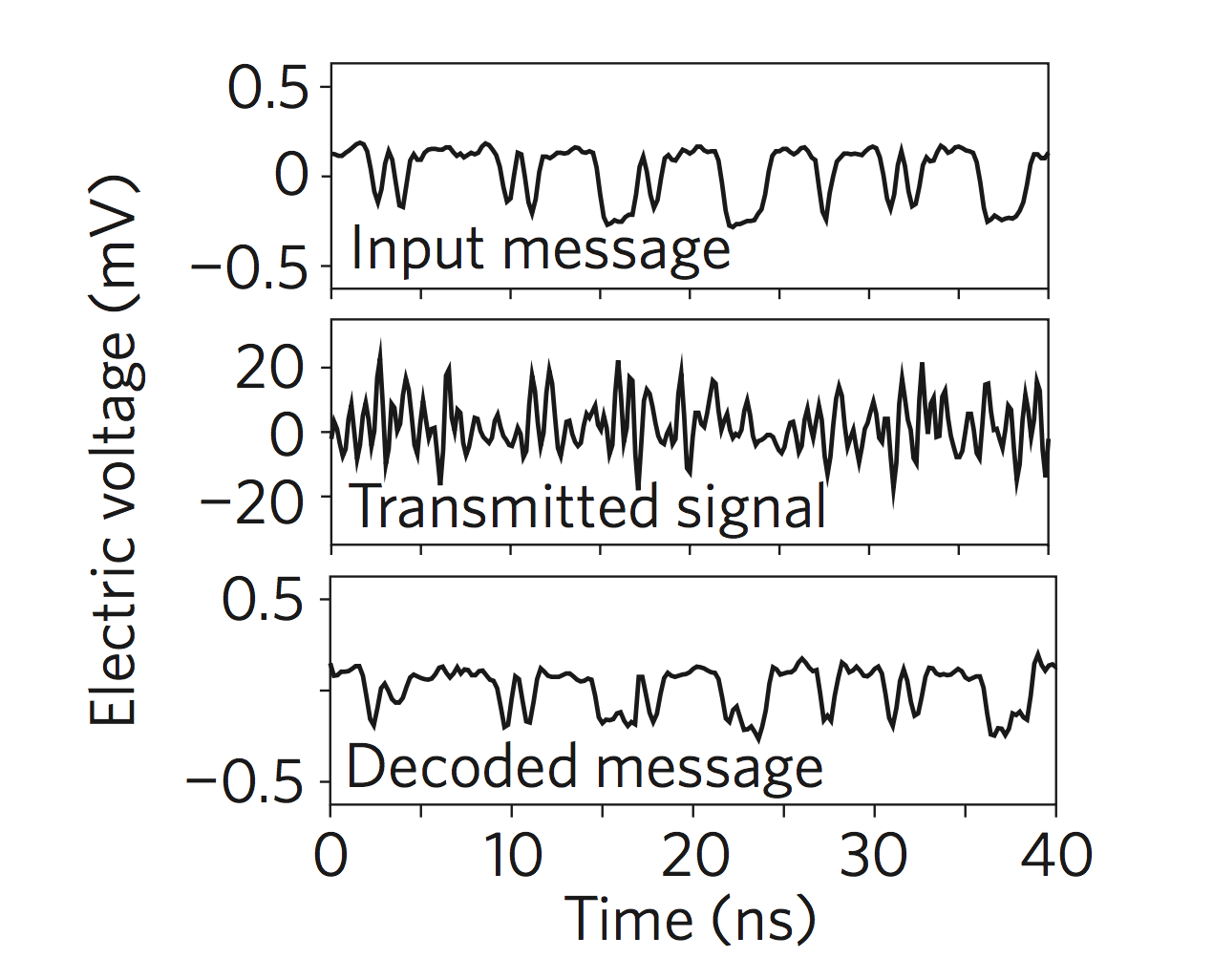 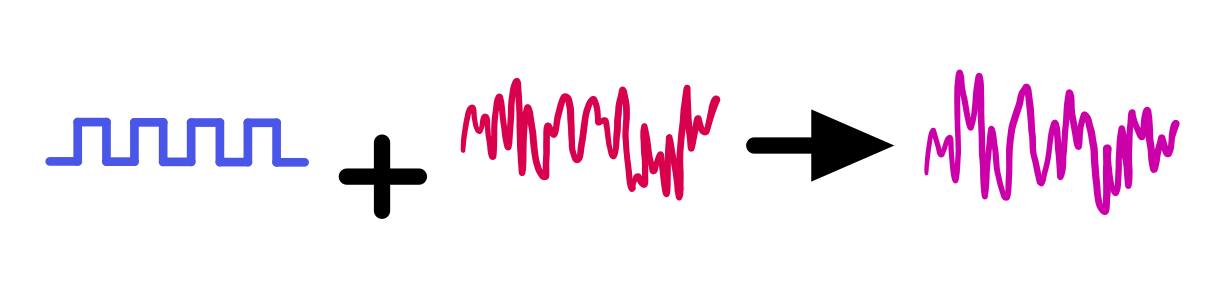 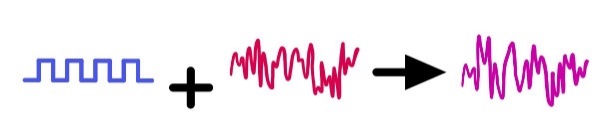 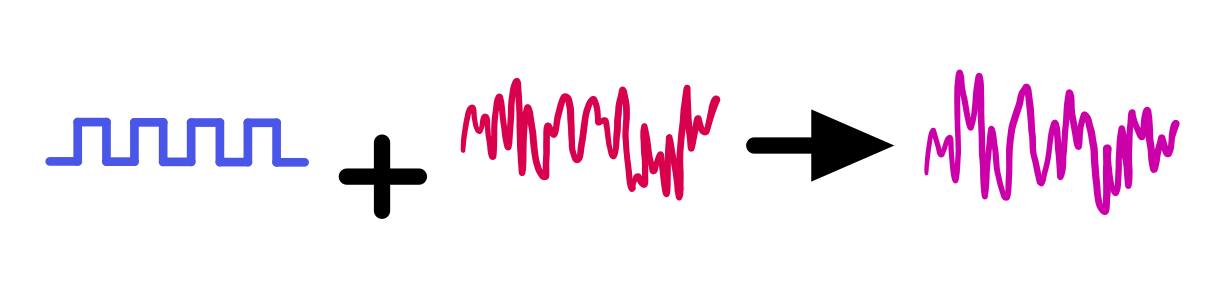 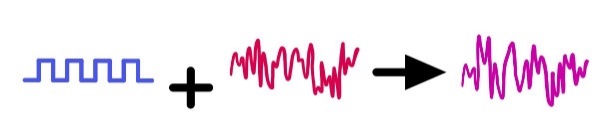 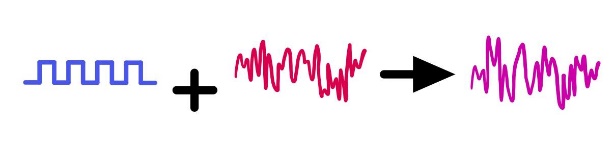 M + C - C’ = M’ ≈ M         C - C’<<1
Matched parameters (or with a very small mismatch) between the two physical systems is assumed for synchronized chaos
A. Uchida, Optical Communication with Chaotic Lasers, Wiley, (2012)
Master CAT - QLMN - ROSP, Frederic GRILLOT